Agentes Baseados em Lógica Proposicional
Flávia Barros
Patrícia Tedesco
1
Plano de Aula
Mundo do Wumpus
Formulação do problema - PAGE
Descrição do Ambiente 
Arquiteturas dos Agentes
Tipos de regras
 Agente Baseado em Lógica Proposicional
Regras de inferência
Transformando conhecimento em ação
2
Wumpus
Agente caçador 
de tesouros
Bem-vindos ao “Mundo do Wumpus”
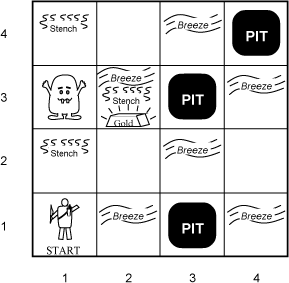 3
O Mundo do Wumpus: formulação do problema - PAGE
Ambiente:
paredes, Wumpus, cavernas, buracos, ouro
Estado inicial:
agente na caverna (1,1) com apenas uma flecha
 Wumpus e buracos em cavernas quaisquer
Objetivos:
pegar a barra de ouro & 
voltar à caverna (1,1) com vida
4
O Mundo do Wumpus: formulação do problema
Percepções: 
fedor ao redor do Wumpus
vento ao redor dos buracos
brilho do ouro - apenas na caverna onde ele está
choque contra a parede da caverna
grito do Wumpus quando ele morre
5
O Mundo do Wumpus: formulação do problema
Ações do agente:
avançar para próxima caverna
girar 90 graus à direita ou à esquerda
pegar o ouro na mesma caverna onde o agente está
atirar na direção para onde está olhando 
a flecha pára quando encontra uma parede ou mata o Wumpus
sair da caverna
6
4
B
vento
fedor
O
W
B
3
fedor
vento, brilho
vento
2
fedor
vento
A
1
B
vento
vento
início
1
2
3
4
Codificação do Mundo do Wumpus
A - Agente
W - Wumpus
B - Buraco
O - Ouro
Vetor de Percepções = [fedor,vento,brilho, choque,grito]
7
4
4
3
3
2
2
ok
B?
ok
A
CV
A
B?
1
1
v
ok
ok
ok
ok
1
2
3
4
1
2
3
4
Raciocinando e Agindo no Mundo do Wumpus
Conhecimento do agente: 
(a) no início do jogo, depois de receber sua primeira percepção , e 
(b) depois do 1o movimento, com a seqüência de percepções
[nada,vento,nada,nada,nada]
CV - caverna
      visitada
8
4
4
B?
A
B?
W!
W!
3
3
f v b
A
2
2
CV
CV
f
ok
f
ok
ok
ok
CV
CV
CV
CV
B!
B!
1
1
v
ok
v ok
ok
ok
1
2
3
4
1
2
3
4
Raciocinando e Agindo no Mundo do Wumpus
Estando em (2,2), o agente move-se para (2,3) e encontra o ouro!!!
CV - caverna
      visitada
9
Mundo de WumpusTipo do ambiente
Acessível ou Inacessível ?
Determinista ou Não-Determinista? 
Episódico ou Não-Episódico? 
Estático ou Dinâmico ?
Discreto ou Contínuo ?
10
Mundo de WumpusTipo do ambiente
Acessível ou Não-acessível ?
Determinista ou Não-Determinista? 
Episódico ou Não-Episódico? 
Estático ou Dinâmico ?
Discreto ou Contínuo ?
11
Mundo de Wumpus Arquiteturas do agente
Agente puramente reativo
Agente reativo com estado interno (autômato) 
Agente cognitivo (baseado em objetivos)
Agente otimizador
Agente adaptativo
12
Mundo de Wumpus  Agente puramente reativo
Exemplo de regra de reação
IF percepçãoVisual = brilho THEN ação = pegar
Limitações do agente reativo puro 
um agente ótimo deveria:
recuperar o ouro ou
determinar que é muito perigoso pegar o ouro e
em qualquer dos casos acima, voltar para (1,1) e sair da caverna.
Um agente reativo nunca sabe quando parar
estar com o ouro e estar na caverna (1,1) não fazem parte da sua percepção (se pegou, esqueceu).
esses agentes podem entrar em laços infinitos.
13
Mundo de Wumpus Agente reativo com estado interno
Regras associando indiretamente percepção com ação pela manutenção de um modelo do ambiente
Ação a realizar agora depende da percepção atual + anteriores + ações anteriores... 
Motivação para guardar estado do ambiente
O ambiente inteiro não é acessível no mesmo momento
O agente só vê o interior da caverna quando esta dentro dela
Percepções instantâneas iguais podem corresponder a estados diferentes
ex. o agente sem estado interno não sabe quais são as cavernas já visitadas...
14
Agente reativo com estado internoTipos de regras – geral...
Além das regras de reação
Sempre precisamos delas...
Precisamos de novas regras para atualização do modelo do ambiente
percepção  modelo  modelo’
modelo’   modelo’’ 	
só quando o modelo se atualiza sozinho (via inferência)
modelo’’  ação
ação  modelo’’  modelo’’’
15
Mundo de Wumpus Agente reativo com estado interno
Regras percepção  modelo  modelo’
IF percepçãoVisual no tempo T = brilhoAND localização do agente no tempo T = (X,Y)THEN localização do ouro no tempo T = (X,Y)

Regras modelo   modelo’ 
 IF agente está com o ouro no tempo T AND localização do agente no tempo T = (X,Y)THEN localização do ouro no tempo T = (X,Y)
16
Mundo de Wumpus Agente reativo com estado interno
Regras modelo  ação
 IF localização do agente no tempo T = (X,Y) AND localização do ouro no tempo T = (X,Y) THEN ação escolhida no tempo T = pegar

Regras ação  modelo  modelo
 IF ação escolhida no tempo T = pegar THEN agente está com o ouro no tempo T+1
17
Mundo de Wumpus Agente reativo com estado interno
Desvantagens desta arquitetura: 
Oferece autonomia, mas não muita
Não tem objetivo explicito
Não pensa no futuro (além da ação imediata)
Ex. pode entrar em loop se as regras não forem bem projetadas
18
Agente cognitivo (baseado em objetivo)
Ambiente
Interpretador
de percepção
Modelo dos ambientespassados e atual
Sensores
Atualizador
do modelodo ambiente
Atualizador
do objetivos
Objetivos
Preditorde ambientesfuturos
Modelo de ambientes
futuros hipotéticos
Escolhedor de ação
Atuadores
19
Agente Cognitivo Funcionamento geral
Associação entre percepção e ação
Mediada por modelo do ambiente e objetivo do agente
Pode envolver encadear regras para construir plano multi-passo necessário para atingir objetivo a partir de modelo
Ex. matar o Wumpus para poder atravessar a caverna onde ele esta e então pegar o ouro (objetivo)
20
Agente Cognitivo Funcionamento geral
Capaz de lidar com os 5 tipos de regras do agente reativo com estado interno, além de 2 novos tipos de regras:
 Regras: objetivo  modelo  ação
 Regras: objetivo  modelo  objetivo’
Trata o objetivo explicitamente e pode pensar no futuro!!!!
Porém... não trata objetivos conflitantes
ex. pegar o ouro pelo caminho mais curto, seguro, rápido
Agente baseado em utilidade (próximos capítulos...)
21
Mundo de Wumpus - Agente CognitivoRegras objetivo  modelo  ação - I
O agente escolhe um caminho para o objetivo
IF objetivo do agente no tempo T é estar na localidade (X,Y) AND agente está em (X-1, Y-1) no tempo T-N AND sabe que localidade (X,Y-1) é segura no tempo T-NAND sabe que localidade (X,Y) é segura no tempo T-NTHEN escolha ação Vá-para (X,Y) via (X,Y-1)
22
Mundo de Wumpus - Agente CognitivoRegras objetivo  modelo  ação - II
O agente pode variar a escolha conforme o objetivo, como não matar o wumpus para pegar logo o ouro
IF objetivo do agente é pegar o ouro
    AND agente está em (X-1, Y) no tempo T  AND sabe que o ouro está na localidade (X,Y) 
    AND sabe que localidade (X,Y) é segura no tempo T AND sabe que o Wumpus está na localidade (X-1,Y+1) no tempo T AND sabe que o agente tem uma flecha no tempo TTHEN escolha ação Vá-para (X,Y)
23
Mundo de Wumpus - Agente Cognitivo Regras objetivo  modelo  objetivo’
Se o agente queria estar com o ouro e conseguiu, atualizar objetivo para “ir para (1,1)”
IF objetivo do agente no tempo T é estar com o ouro no tempo T+N AND agente está com o ouro no tempo T+1 THEN atualize o objetivo do agente no tempo T+1            para objetivo = (1,1) no tempo T+M
24
Formalização de Agentes Baseados em Lógica Proposicional
25
Um Agente-BC Proposicional para o Mundo do Wumpus
A Base de Conhecimento consiste em:
Sentenças representando as percepções do agente
Sentenças válidas implicadas a partir das sentenças das percepções
Sentença válida: verdadeira sob qualquer interpretação
Regras de inferência utilizadas para implicar novas sentenças a partir das sentenças existentes
26
Um Agente-BC para o Mundo do Wumpus
Símbolos:
Ax-y significa que “o agente está na caverna (x,y)”
Bx-y significa que “existe um buraco na caverna (x,y)”
Wx-y significa que “o  Wumpus está na caverna (x,y)”
Ox-y significa que “o  ouro está na caverna (x,y)”
vx-y significa que “existe vento na caverna (x,y)”
fx-y significa que “existe fedor na caverna (x,y)”
bx-y significa que “existe brilho na caverna (x,y)”
27
Base de Conhecimento para o Mundo do Wumpus
Com base nas percepções do estado abaixo, o modelo do ambiente (memória de trabalho) deverá conter as seguintes  sentenças:
4
Ø f1-1         Ø v1-1 
Ø f2-1             v2-1 
    f1-2         Ø v1-2
W!
3
CV - caverna
      visitada
A
2
f
ok
ok
CV
CV
B!
1
v
ok
ok
1
2
3
4
28
Base de Conhecimento para o Mundo do Wumpus
O agente também tem algum conhecimento prévio sobre o ambiente, e.g.:
se uma caverna não tem fedor, então  o Wumpus não está nessa caverna, nem está em nenhuma caverna adjacente a ela.
O agente terá uma regra para cada caverna no seu ambiente
R1: Ø f1-1 Þ Ø W1-1 Ù Ø W1-2 Ù Ø W2-1 
R2: Ø f2-1 Þ Ø W1-1 Ù Ø W2-1 Ù Ø W2-2 Ù Ø W3-1 
R3: Ø f1-2 Þ Ø W1-1 Ù Ø W1-2 Ù Ø W2-2 Ù Ø W1-3
29
Base de Conhecimento para o Mundo do Wumpus
O agente também deve saber que, se existe fedor em (1,2), então deve haver um Wumpus em (1,2) ou em alguma caverna adjacente a ela:
R4:  f1-2 Þ W1-3 Ú W1-2 Ú  W2-2 Ú  W1-1
30
Como Encontrar o Wumpus ?
O Wumpus está em (1,3). Como provar isto?
O agente precisa mostrar que  BC Þ W1-3   é uma sentença válida:

(1) construindo a Tabela-Verdade para a sentença
existem 12 símbolos proposicionais na BC, então a Tabela-Verdade terá 12 colunas...

(2) usando regras de inferência!
31
Lógica Proposicional: Regras de Inferência
Modus Ponens:
E-eliminação:
E-introdução:
Ou-introdução:
Eliminação de dupla negação:
Resolução unitária:
Resolução:
a/b  diz que a sentença b pode ser derivada de a por inferência.
32
Como Encontrar o Wumpus - Inferência!
Inicialmente, vamos mostrar que o Wumpus não está em nenhuma outra caverna, e então concluir, por eliminação, que ele está em (1,3).
1.  Aplicando Modus Ponens  a  Ø f1-1 e R1, obtemos:
 Ø W1-1 Ù Ø W1-2 Ù Ø W2-1

2.  Aplicando E-eliminação   a (1), obtemos três sentenças isoladas:
Ø W1-1    Ø W1-2    Ø W2-1

3.  Aplicando Modus Ponens  a Ø f2-1 e R2, e em seguida aplicando                  E-eliminação  obtemos:
 Ø W1-1     Ø W2-1     Ø W2-2     Ø W3-1
33
Como Encontrar o Wumpus - Inferência!
4.  Aplicando Modus Ponens  a   f1-2 e R4, obtemos:
 W1-3   Ú  W1-2   Ú  W2-2   Ú  W1-1

5.  Aplicando Resolução Unidade, onde a  é  W1-3 Ú W1-2 Ú  W2-2  e  b é  W1-1 obtemos (do passo 2, temos Ø W1-1):
 W1-3 Ú W1-2  Ú W2-2

6.  Aplicando Resolução Unidade, onde a  é  W1-3 Ú W1-2 e   b é  W2-2 obtemos: W1-3 Ú W1-2

7.  Aplicando Resolução Unidade, onde a  é  W1-3 e   b é  W1-2 obtemos:   W1-3 !!!
34
Transformando Conhecimento em Ações
Objetivo
Definir regras que relacionem o estado atual do mundo às ações que o agente pode realizar
Ações do agente (relembrando):
avançar para próxima caverna
girar 90 graus à direita ou à esquerda
pegar um objeto na mesma caverna onde o agente está
atirar na direção para onde está olhando 
a flecha pára quando encontra uma parede ou mata o Wumpus
sair da caverna
35
Transformando Conhecimento em Ações
Exemplo de Regra:
o agente está na caverna (1,1) virado para a direita, e
o Wumpus está na caverna (2,1), então:
A1-1 Ù Dir Ù W2-1 Þ  Ø avançar
Com essas regras, o agente pode então perguntar à BC que ação ele deve realizar:
devo avançar?
devo girar para a esquerda?
devo atirar?, etc...
36
Problemas com o Agente Proposicional
Problema: existem proposições demais a considerar
ex.: a regra: “não avance se o Wumpus estiver em frente a você“ só pode ser representada com um conjunto de 64 regras. 
Se o agente executar 100 passos, a BC terá 6400 regras apenas para dizer que ele não deve avançar quando o Wumpus estiver em frente a ele.
Assim, serão necessárias milhares de regras para definir um agente eficiente, e o processo de inferência ficará muito lento.
37
Problemas com o Agente Proposicional
Outro problema: domínios dinâmicos!
Quando o agente faz seu primeiro movimento, a proposição A1-1 torna-se falsa  e  A2-1 torna-se verdadeira.
Soluções???
não podemos apenas “apagar”  A(1,1) porque o agente precisa saber onde esteve antes.
usar símbolos diferentes para a localização do agente a cada tempo T => a BC teria que ser “reescrita” a cada tempo T.
38
Problemas com o Agente Proposicional
Conclusão
a expressividade da Lógica Proposicional é fraca demais para nos interessar
com a Lógica de Primeira Ordem, 64 regras proposicionais do agente Wumpus seriam reduzidas a 1
39
A seguir...
Agente baseado em Lógica de 1ª ordem
40